Общее языкознание
Вводная лекция
Лекция 1Происхождение языка и языков
ПЛАН
Общее языкознание (ОЯ) как наука о языке: объект и предмет ОЯ.
Происхождение языка (божественно-мифологические и эволюционные теории). 
Гипотезы моно- и полигенеза. Дивергентное и конвергентное развития языков.
Тождество/ отдельность языковых образований: критерии определения. Глоттохронология.
Мировые языки и языки, находящиеся под угрозой исчезновения. Проблема вымирания языков: концепция М. Крауса. Проект лингвистической Красной Книги Т. Салминена.
1. Общее языкознание (ОЯ) как наука о языке: объект и предмет ОЯ.
Общее языкознание – наука о наиболее общих закономерностях, свойствах и функциях, присущих любому языку человека.
1. Общее языкознание (ОЯ) как наука о языке: объект и предмет ОЯ.
Объектом общего языкознания является язык человека во всех своих проявлениях, связях и функционировании, а также языки мира и их классификация, установление их общих и различительных черт.
1. Общее языкознание (ОЯ) как наука о языке: объект и предмет ОЯ.
Что такое язык?
– биологическое явление;
– психическое явление;
– социальное явление;
– знаковая система;
– структура и система;

– это сложнейшая динамически развивающаяся и успешно функционирующая в в сознании и социуме знаковая система и структура, сложность которой может быть сравнима со сложностью Вселенной.
1. Общее языкознание (ОЯ) как наука о языке: объект и предмет ОЯ.
Предмет общего языкознания:  Изучает проблемы: 
происхождения и исторического развития языка, обнаружение и описание внутренних и внешних условий его развития;
описания и классификации языков; 
обнаружения языковых универсалий, т. е. общих для всех (или многих) языков структурных свойств и особенностей;
знаковости языка и положения языка среди других знаковых систем;
структурного членения языка и внутренних связей 	языковой структуры;
функционирования языка;
связи языка и социума, языка и мышления, языка и его носителя -- человека;
описания самой науки о языке, ее методов и методик, ее внутренней структуры и внешних связей, в частности связей с другими науками.
1. Общее языкознание (ОЯ) как наука о языке: объект и предмет ОЯ.
Основные разделы ОЯ:

 Происхождение, описание и история 	развития языка/ 	языков.

 Теория языка. Современные научные 	подходы к основным лингвисти-  	ческим проблемам.

  Истории лингвистических учений.
1. Общее языкознание (ОЯ) как наука о языке: объект и предмет ОЯ.
Методология языкознания — принципы научного исследования языка, включает в себя три уровня: 

об­щую философскую ориентацию;
 
2) общенауч­ные методы и приемы анализа (сравнение, наблюдение, 	выдвижение гипотезы, анализ, синтез, моделирование, индукция 	и дедукция, эксперимент и др.); 

3) частнонаучные методы (сравнительно-исторический, типологический, 	структурные методы: трансформа-ционный, метод непосредственно составляющих - НС, метод оппозиций, дистрибутивный анализ), а также математико-статистические, функциональные методы и др.
2. Происхождение языка
Два подхода к решению этой проблемы: 
1) язык был искусственно создан некой активной созидающей силой (логосическая гипотеза; 
2) язык появился естественным путем эволюции.
2. Происхождение языка
Эволюционистские теории происхождения языка:
Почему?
Доктрина общественного договора.
Но что было вначале? 
Гипотезы:
звукоподражательная (Г. Лейбниц, У. Уитни);
междометная (Я. Гримм, Ж.Ж. Руссо);
теорию трудовых команд и выкриков (Л. Нуаре, А. Лурия).
2. Происхождение языка
В результате в  1866 году—спустя семь лет после выхода в свет труда Дарвина («Происхождение видов путём естественного отбора, или Сохранение благоприятных рас в борьбе за жизнь» (On the Origin of Species by Means of Natural Selection, or the Preservation of Favoured Races in the Struggle for Life, 1859) —
Парижское лингвистическое общество запретило полемику о происхождении речи, поскольку лингвисты, «несомненно… сознавали, что домыслы, не подкрепленные убедительными доказательствами, лишь создадут почву для неразрешимых споров и разногласий, которых они по понятным причинам стремились избежать». 
Интерес к проблеме зарождения языка возродился лишь в 1960-х г.г.
2. Происхождение языка
Когда?

Данные палеоантропологии, археологии, нейрофизиологии, нейропсихологии и др. наук:

Земля 4,5 млрд  - 6 млн., шимпанзе рода Homo – 1, 6 млн, современные люди (Homo sapiens) - около 200 тыс. лет назад в Африке – ср.: 50-60 тыс. )

У первых представителей рода Homo австралопитека африканского (возраст около 1,6 млн. лет ) обе  структуры Брока  и Вернике выражены уже вполне отчетливо. 
Но строение гортани у австралопитека ближе к приматам, нежели к современному человеку. Судя по грудным позвонкам скелета австралопитека его обладатель по строению диафрагмы был ближе к обезьянам, чем к современным людям.
Кроме того, громоздкие и тяжелые челюсти австралопитеков не приспособлены к производству звуков.
2. Происхождение языка
Когда?
Напротив, их потомки неандертальцы (не были прямыми предками нынешних людей, но передали им часть своего генотипа за счет ассимиляции с более успешными кроманьонцами; исчезли самое позднее 24 000 лет назад – ср.: письменный памятник – 6,000 лет тому назад) по признаку устройства челюстей ближе к нам. 
Вместе с тем, 
у них были крайне слабо развитые лобные доли (ответственные за абстрактное мышление);- гортань не позволяла выдавать сложные звуки.
Другие теории:
Внешне отличались от современных людей, 
в среднем, мозг неандертальцев был ничуть не меньше, а даже больше мозга "человека разумного»,
заселили практически весь земной шар, 
изготавливали искусные украшения и орудия из камня, дерева и кости, 
делали первые попытки создания объемных изображений,
проводили сложные погребальные ритуалы,
следовательно у них были представления о загробном мире, следовательно,  у них, очевидно, был язык, хотя и не в  общепринятом смысле слова.
2. Происхождение языка
Первобытные люди, обладавшие необходимыми анатомическими органами, позволяющими разговаривать и использовать язык, появились, по крайней мере, 250 тысяч лет назад, а возможно, и 500 тысяч лет назад. 

По другим сведениям:
Древнейшие из известных ныне костных остатков неоантропов датируются радиоуглеродным методом в 39 тыс. лет, но наиболее вероятно, что неоантропы возникли 70—60 тыс. лет назад.

Но вопрос о том, каким был язык, остается открытым.
2. Происхождение языка
Как?
Ч. Хокетт:
Первым шагом трансформации генетически фиксированных вокализаций животных в слова, ведущим к превращению закрытой системы в открытую, могло стать увеличение фонетического разнообразия вокализаций и наделение их значением. 
Далее, наделяться значением стали не отдельные звуки, а их легко различаемые и численно не ограниченные сочетания.
2. Происхождение языка
Д. Премак (D. Premack): 
«Человеческий язык—непреодолимое препятствие для теории эволюции». ("Human language is an embarrassment for evolutionary theory . . .”).

Noam Chomsky on the complexity of the ability to speak: 
I've said nothing so far about the production of language. The reason is that there is little to say of any interest. Apart from peripheral aspects, it remains largely a mystery.
3.	Гипотезы моно- и полигенеза (дивергентного и конвергентного развития языков).
Количество современных языков в мире 
от 5000 до 7000.
(только в Новой Гвинее около 1.000 языков)

Только 600 языков имеют письменность.
Из них только 300 реально используются в письменной коммуникации.
3.	Гипотезы моно- и полигенеза (дивергентного и конвергентного развития языков).
Как возникло такое множество языков?
3.	Гипотезы моно- и полигенеза (дивергентного и конвергентного развития языков).
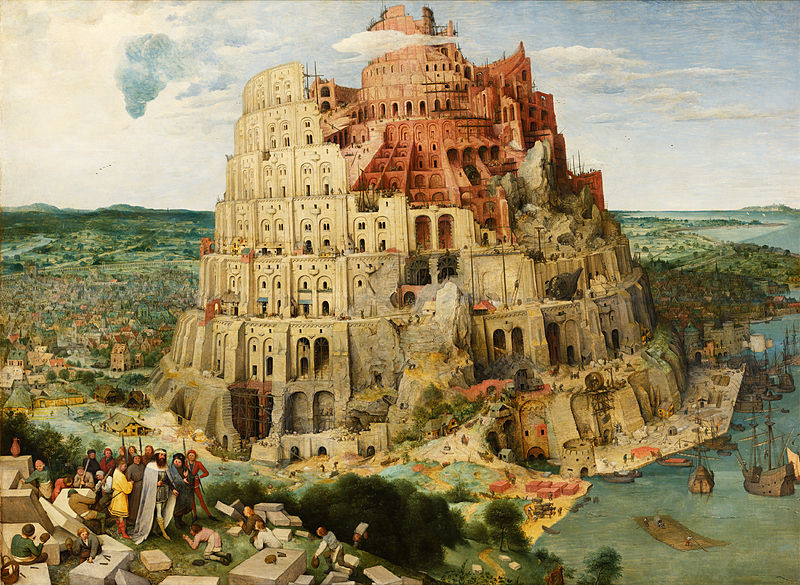 3.	Гипотезы моно- и полигенеза.
2 основные теории:
1)моноцентрическая (моногенез): звуковой язык появился вместе 	с появлением в результате 	единичной мутации вида 	Homo Sapiens в Центральной или 	Южной Африке 	около 100 -200 тыс. лет назад, откуда он около 30 тыс. 	лет назад распространился по Западной Евразии (см. 	А.В. Марков. Языки, как и гены, родом из Африки); 	дивергенция индоевропейских языков произошла  	12-11 	тыс. лет до Р.Х., остальных – еще 	раньше.
2)полицентрическая (полигенез): язык почти 	одновременно 	появился в разных точках земного шара 	(экваториальный пояс Земли) (Сторонники: Франц 	Вейденрейх (1873 – 1948); Поль Пьер Брока (1824 – 1	880), 	академик Деревянко: 	На Земле существует четыре 	вида 	человека – африканский, средиземноморский, 	русскоравнинный, 	азиатский)
3.	Гипотезы моно- и полигенеза. Дивергентное и конвергентное развитие языков.
Сторонники моногенеза:
Индоевропеисты Генри Суит, Альфредо Тромбетти и Хольгер Педерсен, который в 1903 г. выдвинул гипотезу ностратических языков -- родства между языками индоевропейскими, афразийскими (семито-хамитскими) и урало-алтайскими 
(а сейчас: японский и корейский языки, причисляемые к алтайским языкам, картвельская, дравидийская, эскимосско-алеутские языки  и ряд др., но исключают афразийские - Владислав Иллич-Свитыч).

С учетом ностратической теории всего 7 макросемей языков мира:
ностратическая – 56 % населения мира 
афразийская 
сино-кавказская – 22 % 
конго-сахарская – 7 % 
  австротайская и мяо-австроазиатская – 9 % 
америндская  –   0,6 % 
индо-тихоокеанская - 0,1 % 
У народов этих семей сходный генофонд – Л.Л. Кавалли-Сфорца, 
однако жесткой зависимости между языком и расой нет.
3.	Гипотезы моно- и полигенеза.  Дивергентное и конвергентное развитие языков.
Дивергенция – расхождение родственных языков или диалектов, обусловленное социально-историческими условиями (миграцией, географическим обособлением, культурными контактами).

	Основной путь формирования семьи 	языков после распада праязыка.
3. Гипотезы моно- и полигенеза.  Дивергентное и конвергентное развитие языков.
Две фазы: 
Дифференциация -
распад праязыка на самостоятельные языки или диалекты. 

Дивергенция - 
дальнейшее отдаление этих языков или диалектов.
3. Гипотезы моно- и полигенеза.  Дивергентное и конвергентное развитие языков.
Конвергенция -  
сближение или совпадение языков (как родственных, так и неродственных) или диалектов, обусловленное длительными и интенсивными контактами на едином географическом пространстве.
3. Гипотезы моно- и полигенеза.  Дивергентное и конвергентное развитие языков.
Две фазы:

Конвергенция – 
сближение языков в результате контактирования. Образование языковых союзов. 

Интеграция  - 
слияние языков в один язык. 
Образование языков межэтнического общения (пиджинов, койне, лингва франка).

Скорость конвергенции и интеграции зависит от степени родства языков.
3. Гипотезы моно- и полигенеза.  Дивергентное и конвергентное развитие языков.
классическая латынь

покорение соседних народов
 (даки, иберы, галлы, этруски)

конвергенция: вульгарная латынь –
обогащение классической латыни элементами этих языков


вульгарная латынь – неоднородный набор диалектов, потому происходит дивергенция:
иберийский диалект–испанский язык
 дакский диалект  –румынский язык
галльский диалект – французский язык 
этрусский диалект – итальянский язык
3. Гипотезы моно- и полигенеза.  Дивергентное и конвергентное развитие языков.
В результате конвергенции – языки межэтнического общения (языки-посредники):

лингва франка (гибридные языки, используются носителями разных, в том числе неродственных языков, в ограниченных социальных сферах (торговые и деловые контакты); 

койне (устный язык общения родственных этносов, используется в бытовой сфере и обеспечивает постоянную коммуникативную связь региона. Койне может стать базой для литературного языка);

пиджин (устные языки торговых и деловых контактов, возникшие в результате смешения элементов европейского (английского, голландского, испанского, португальского, французского) и туземного языка. Известно свыше 50 пиджинов – Юго-Восточная Азия, Океания, Африка, острова Карибского моря).
3. Гипотезы моно- и полигенеза.  Дивергентное и конвергентное развитие языков.
Пиджин может превратиться в койне – креолизация. 
Креолизация - за одно-два поколения, но объем изменений  сопоставим с изменениями в обычном языке на протяжении столетий. Расширяются его коммуникативные функции, обогащается словарь и усложняется грамматическая структура. 

Креольские языки: 
    – ток-писин, хири-моту - официальные языки Папуа-Новой 	Гвинеи, возникшие на английской основе в конце 19 в.; 
    – суахили (межэтнический язык Восточной Африки); 
    – африкаанс (бурский) (один из государственных языков ЮАР).
3. Гипотезы моно- и полигенеза.  Дивергентное и конвергентное развитие языков.
Конвергенция может сопровождаться явлениями субстрата, суперстрата и адстрата.

Субстрат – элементы языка коренного населения, вытесненного из употребления на данной территории, проникают в язык-победитель (элементы кельтского в английском, галльского языка во французском).

Суперстрат – элементы языка пришельцев, не усвоенного на данной территории, но оказавшего влияние на местный язык (нормандская лексика в английском языке).

Адстрат –  элементы чужого языка, которые вошли в данный язык в результате длительных контактов соседствующих народов (скандинавская лексика  в английском языке).